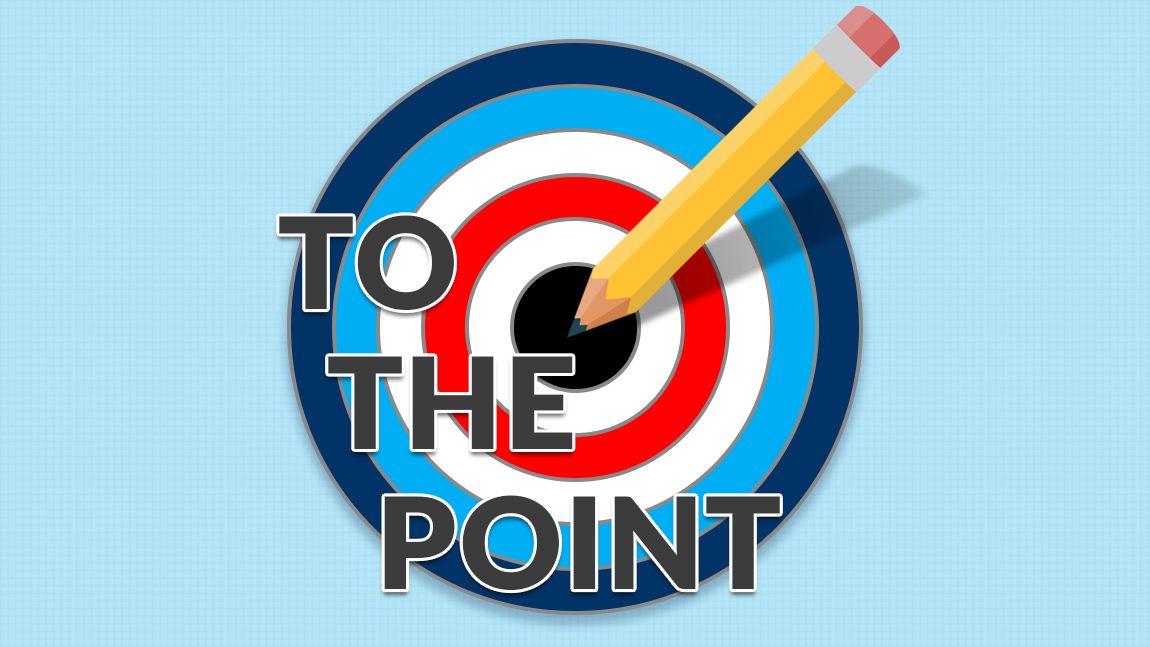 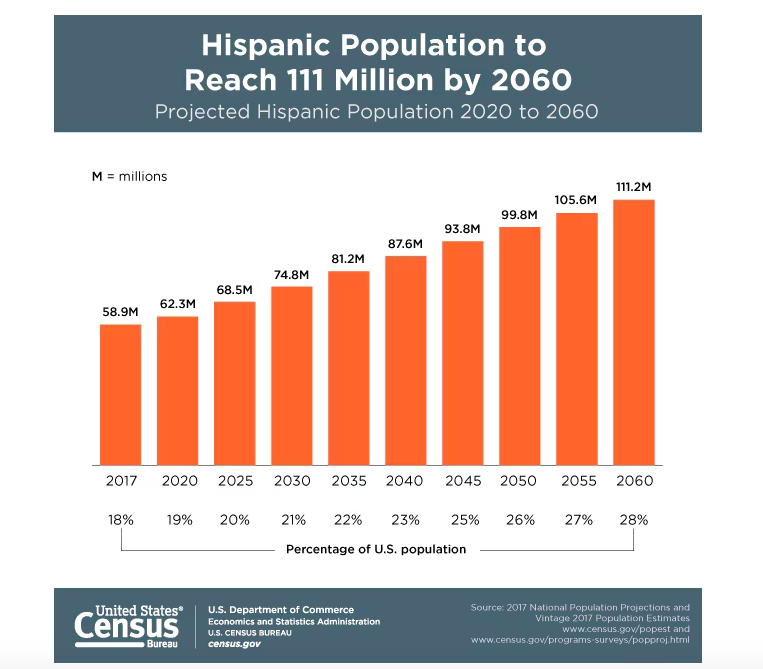 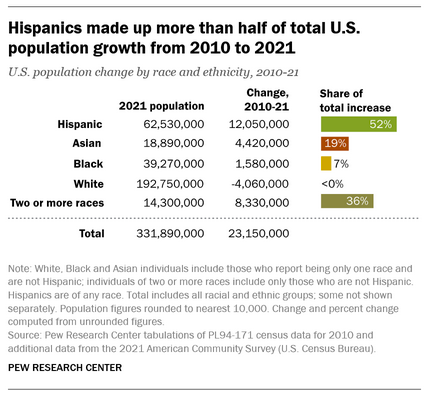 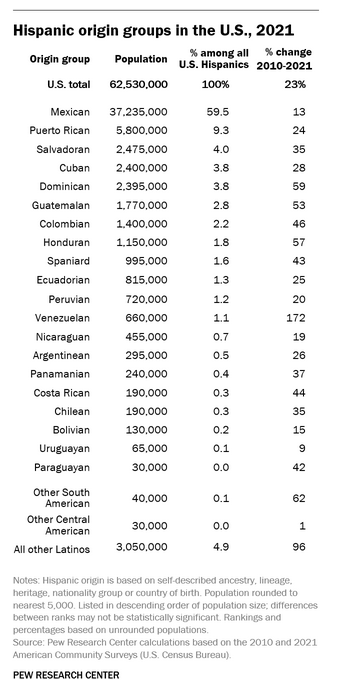 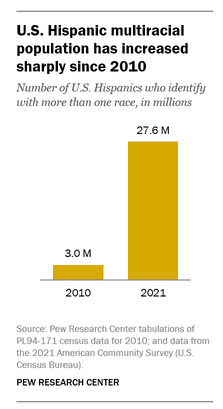 Hispanics/Latinos in Medicine
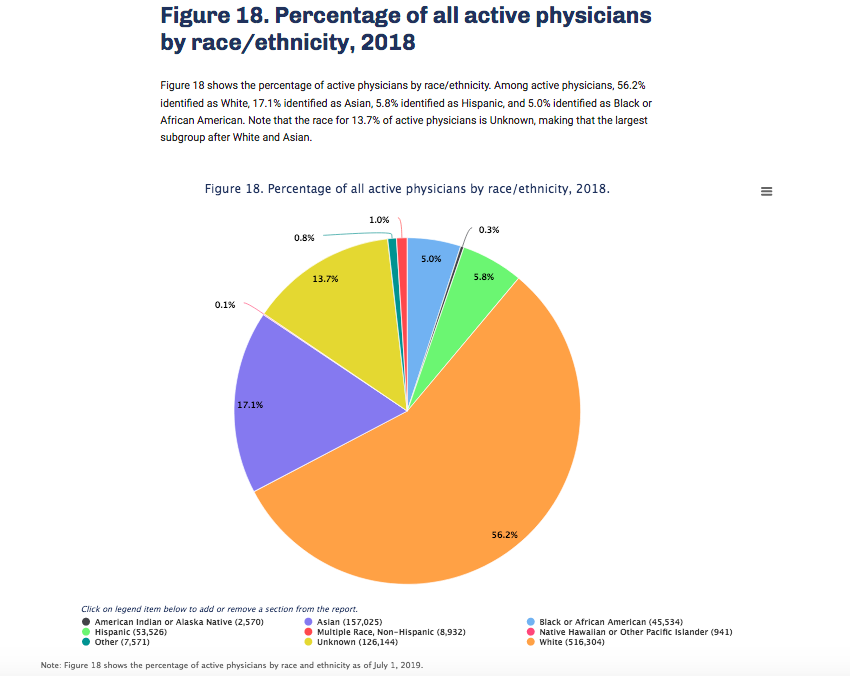 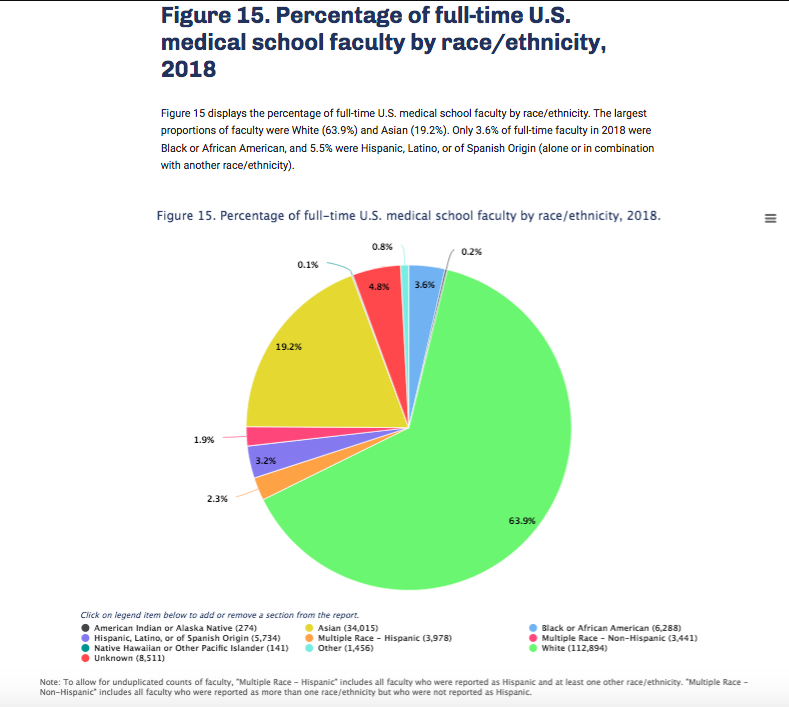 2018Percentage of Full-time U.S. Medical School Faculty by Sex and Race/Ethnicity
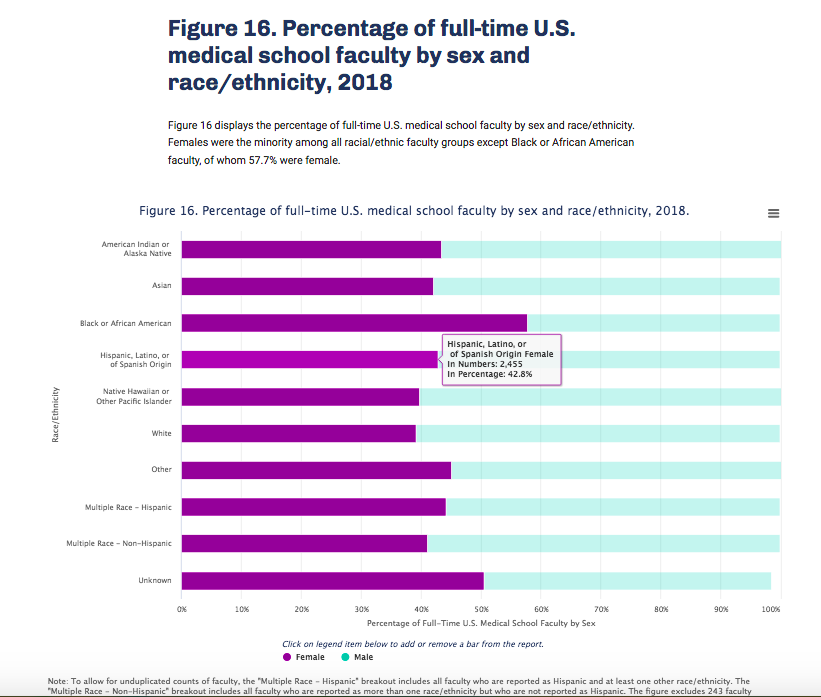 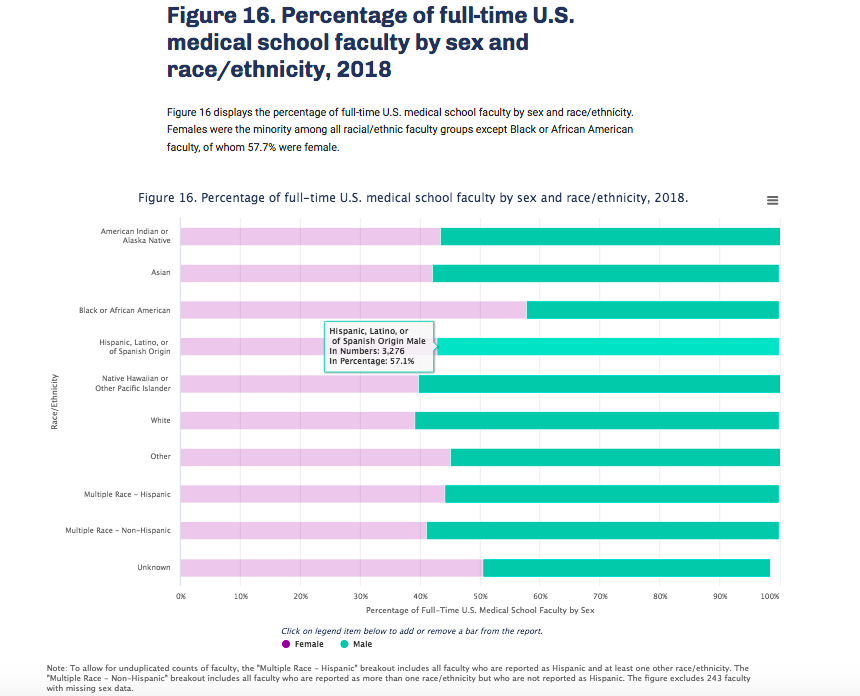 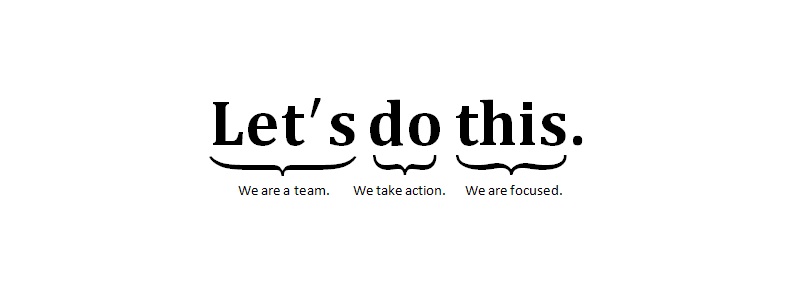 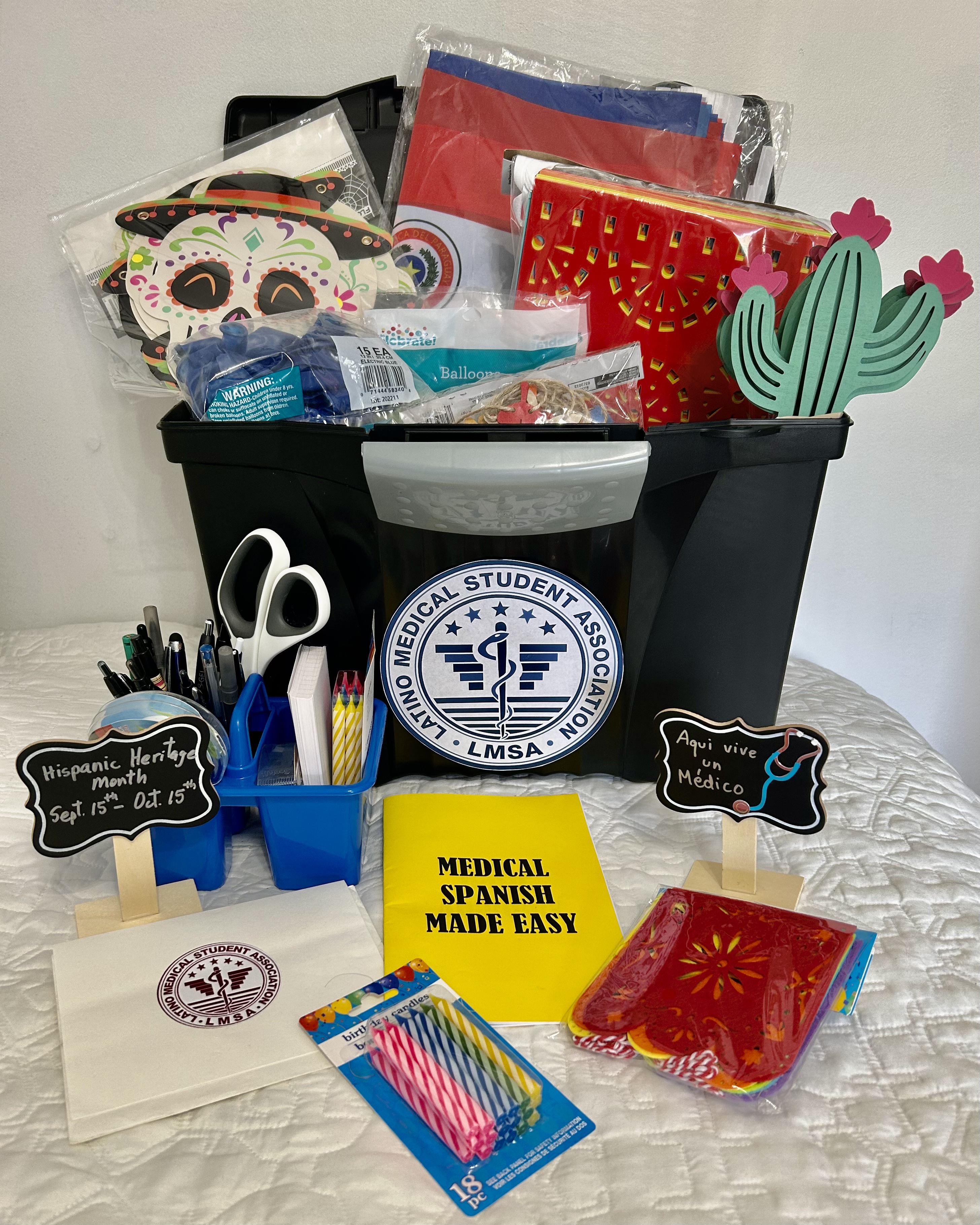 LMSA Events Tool Kit
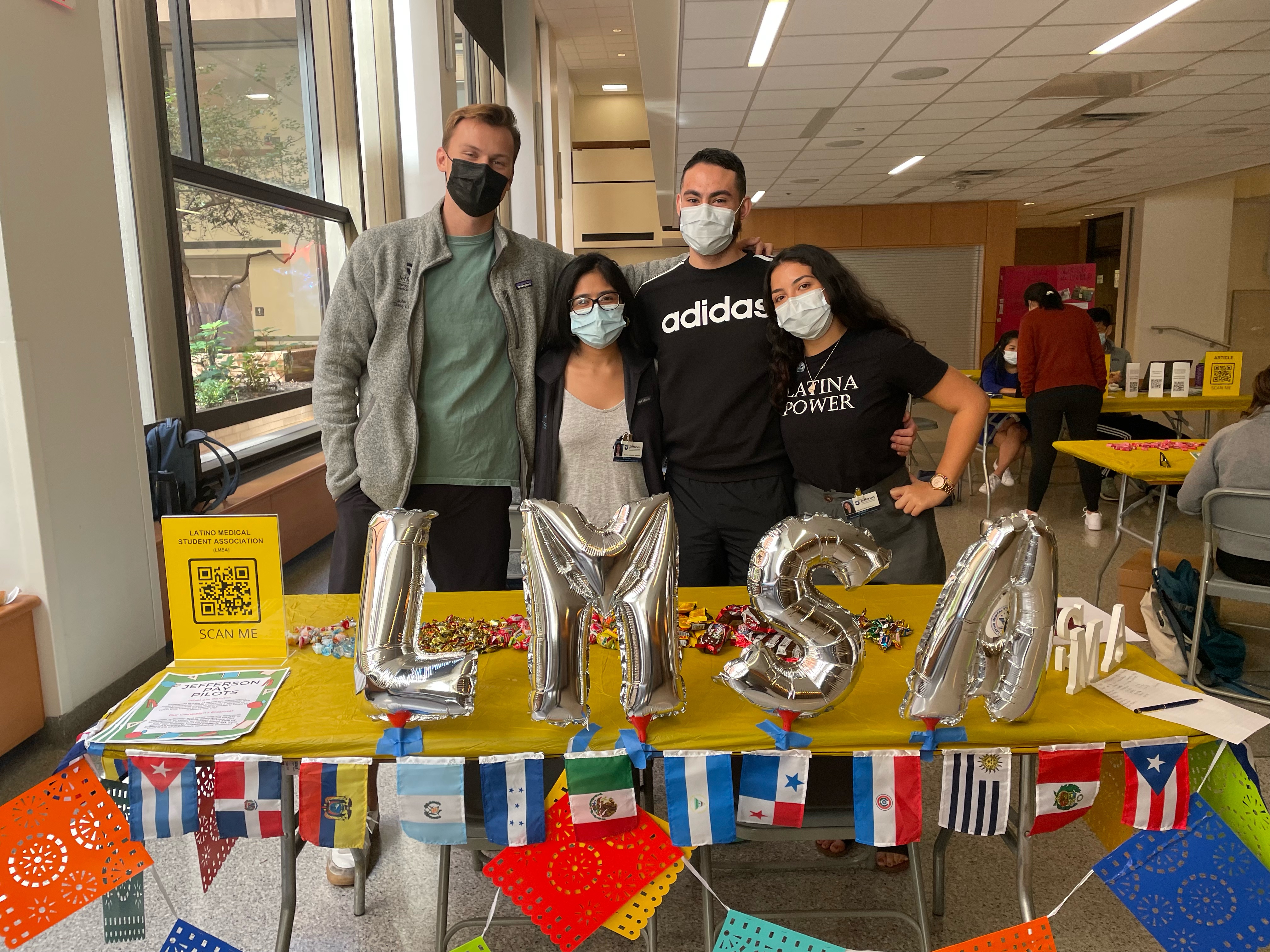 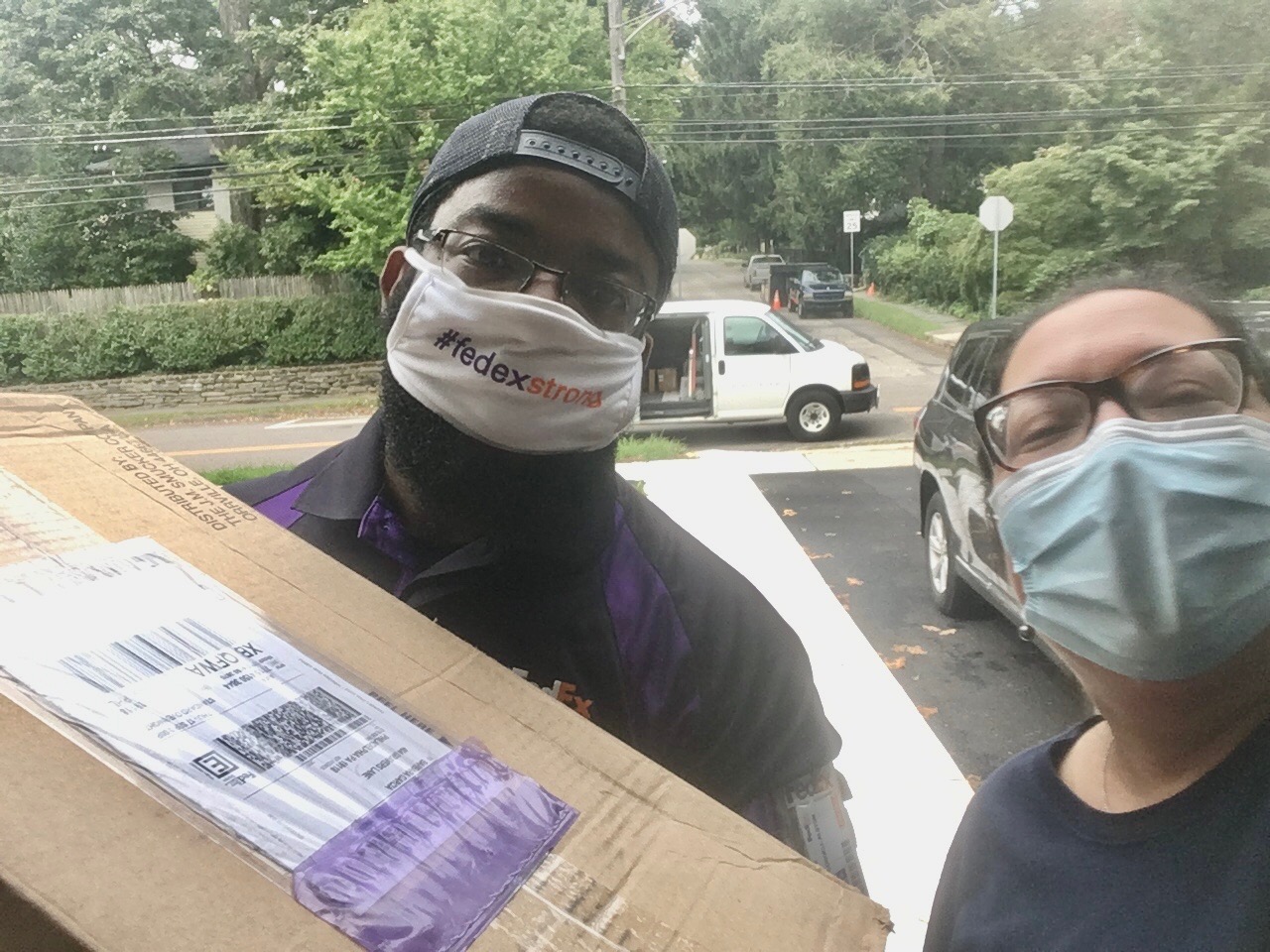 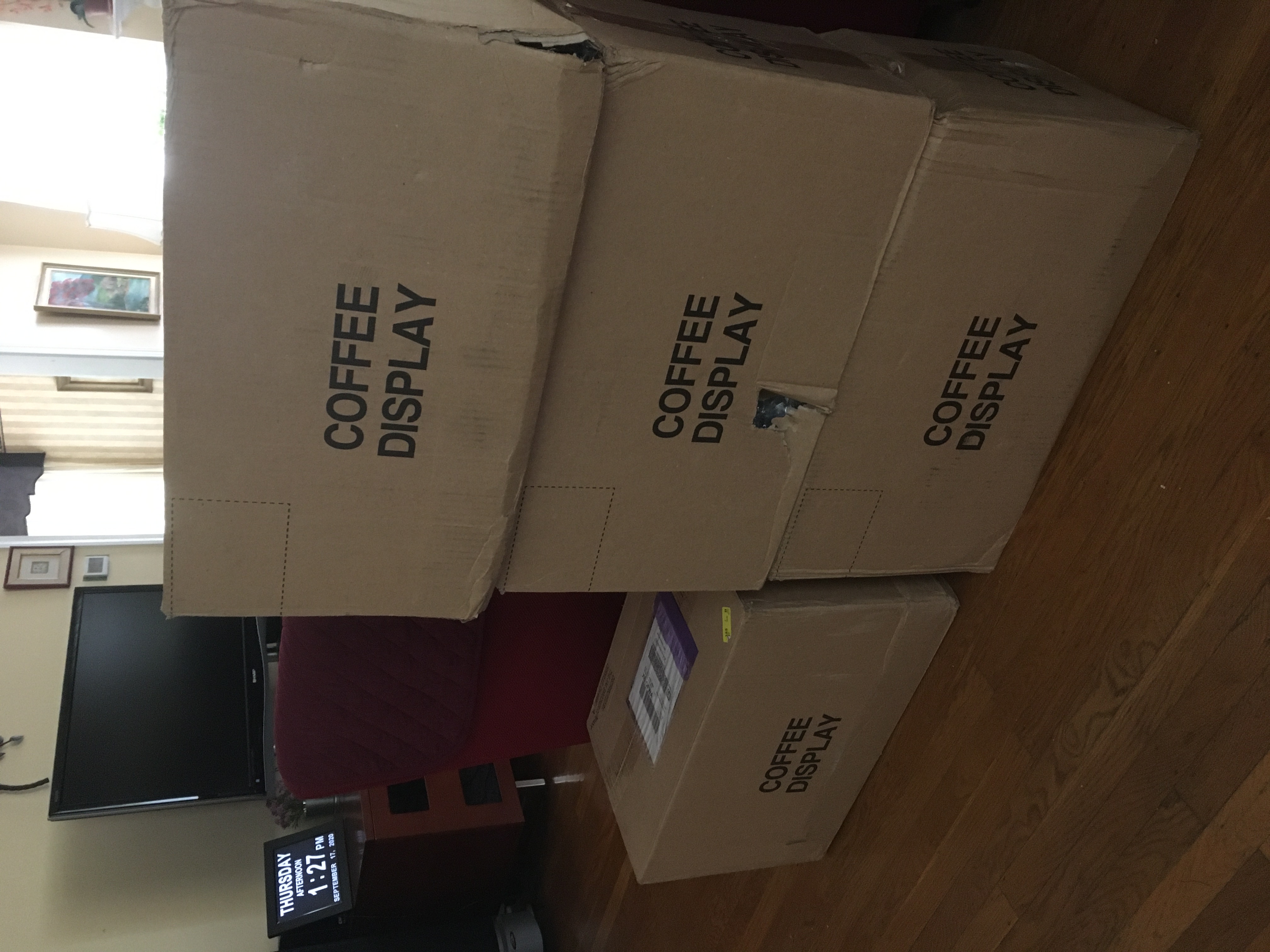 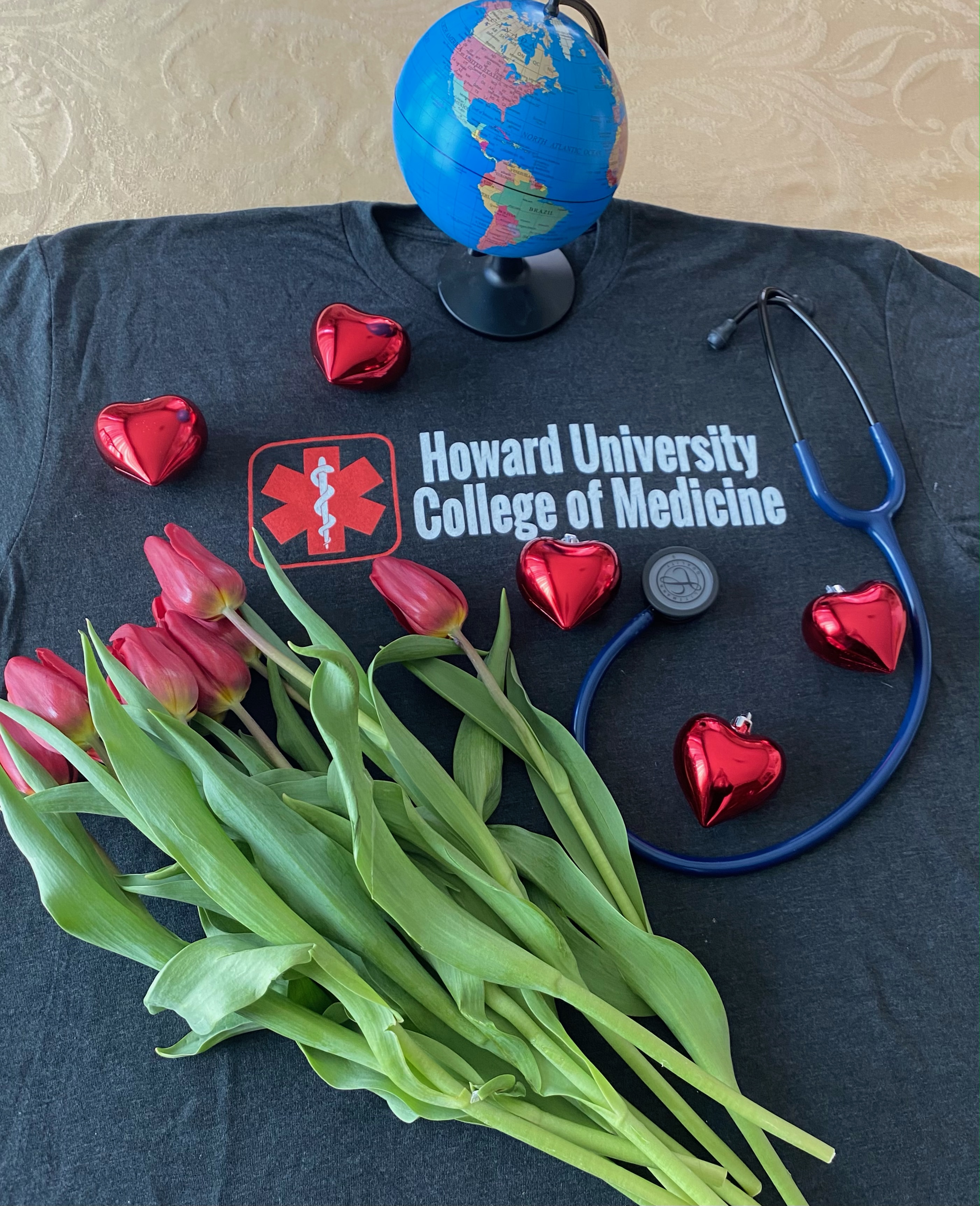 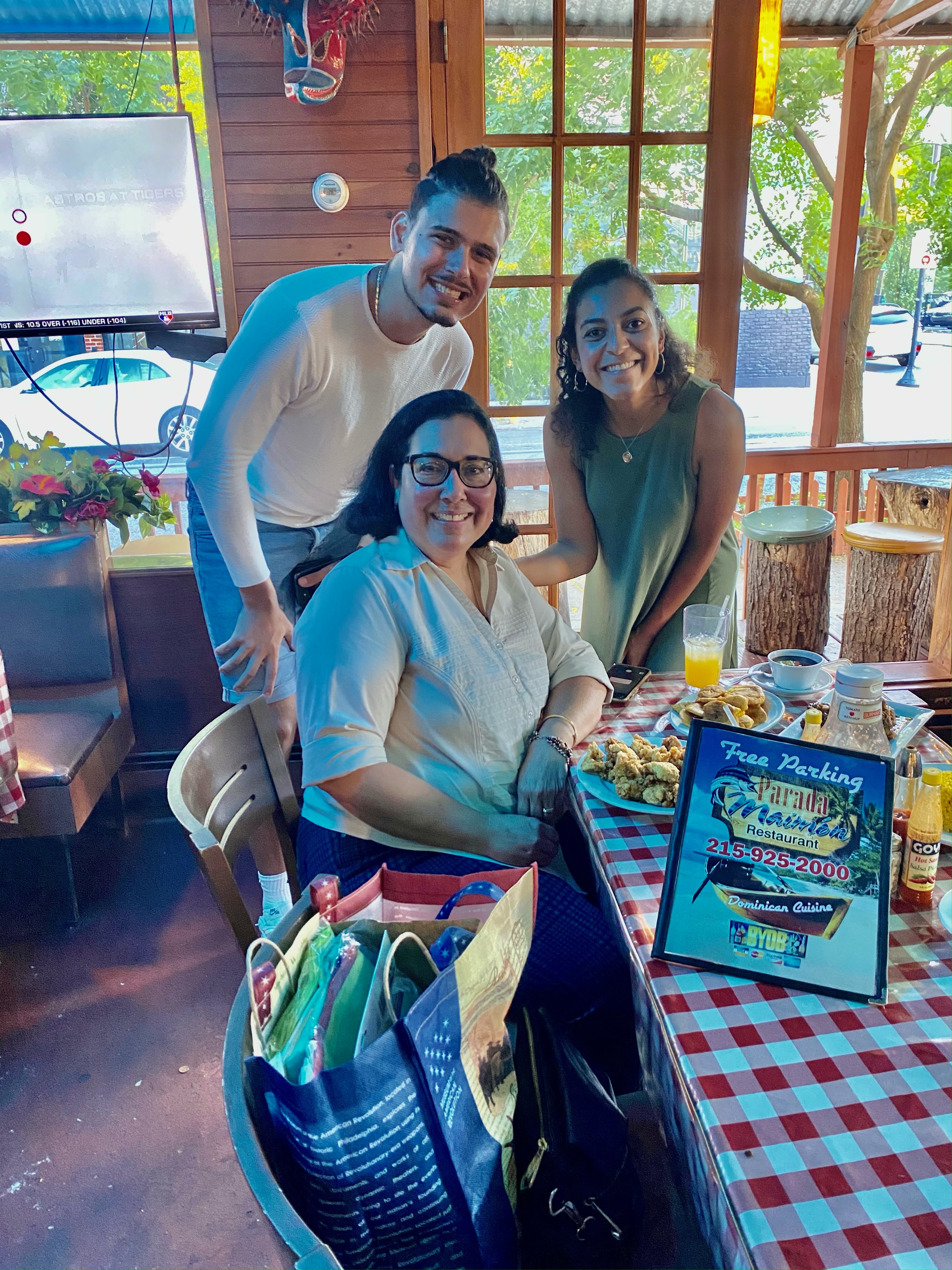 Temple University
Lewis Katz School of Medicine
LMSA
Drexel University 
College of Medicine
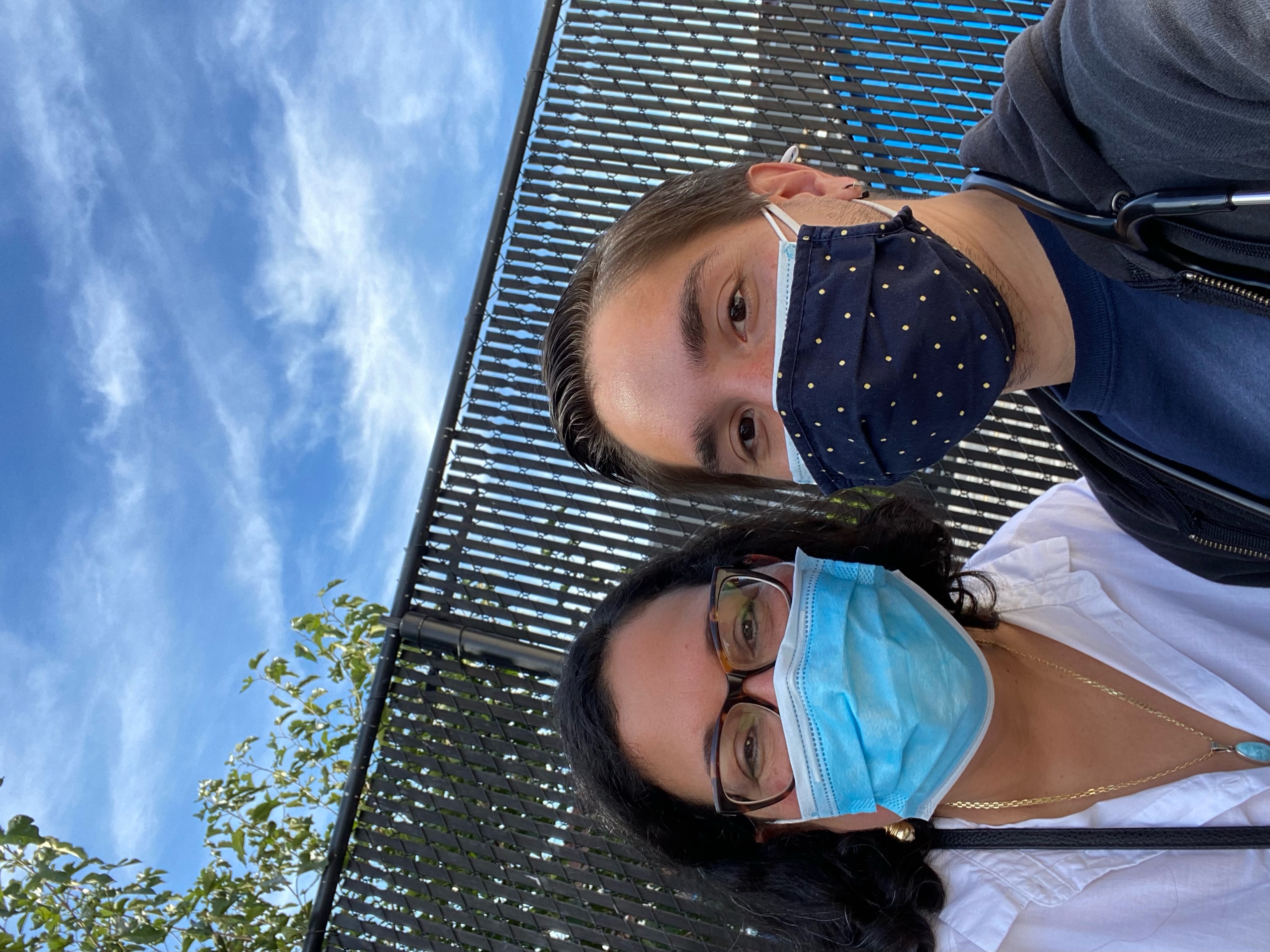 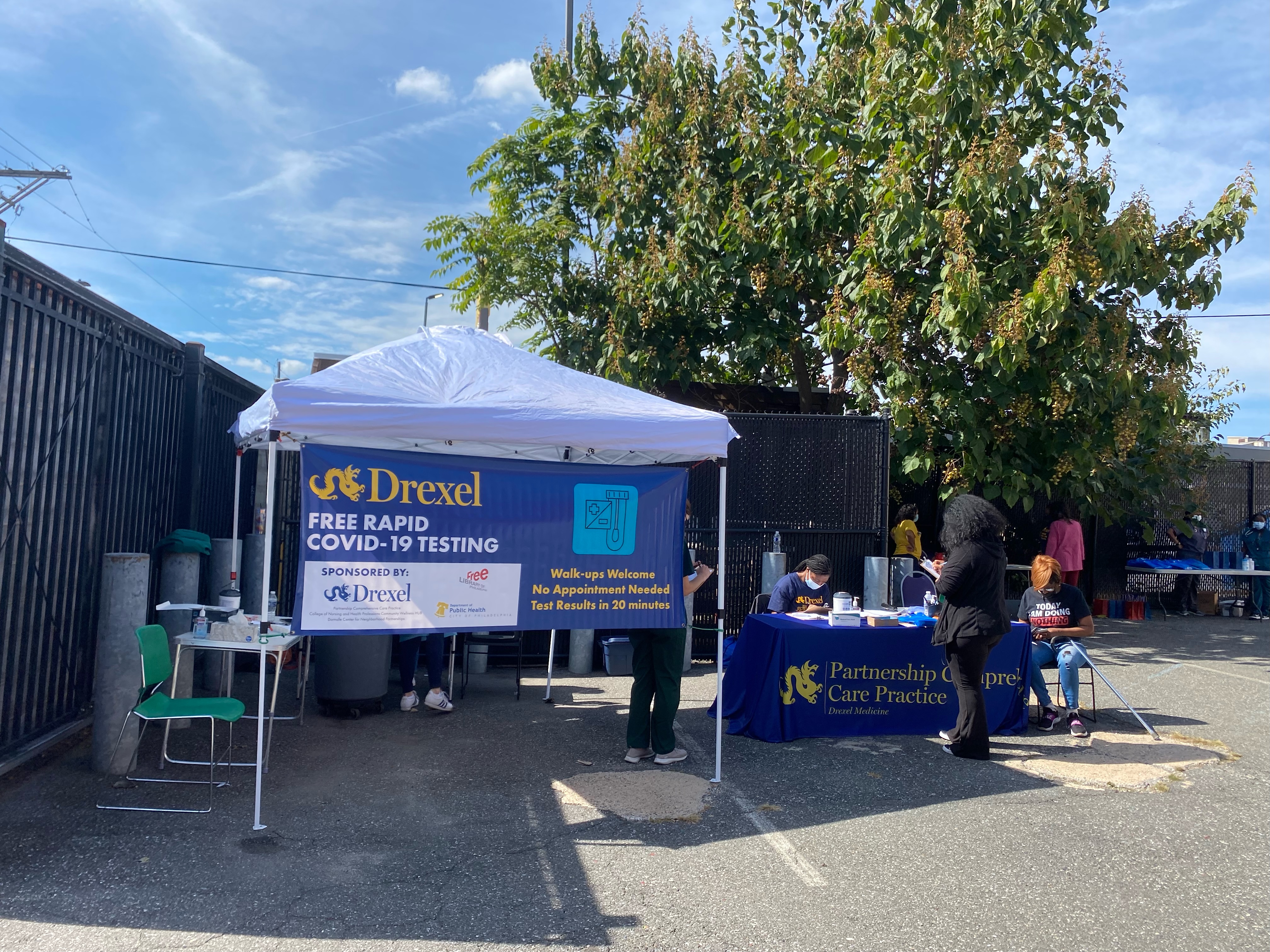 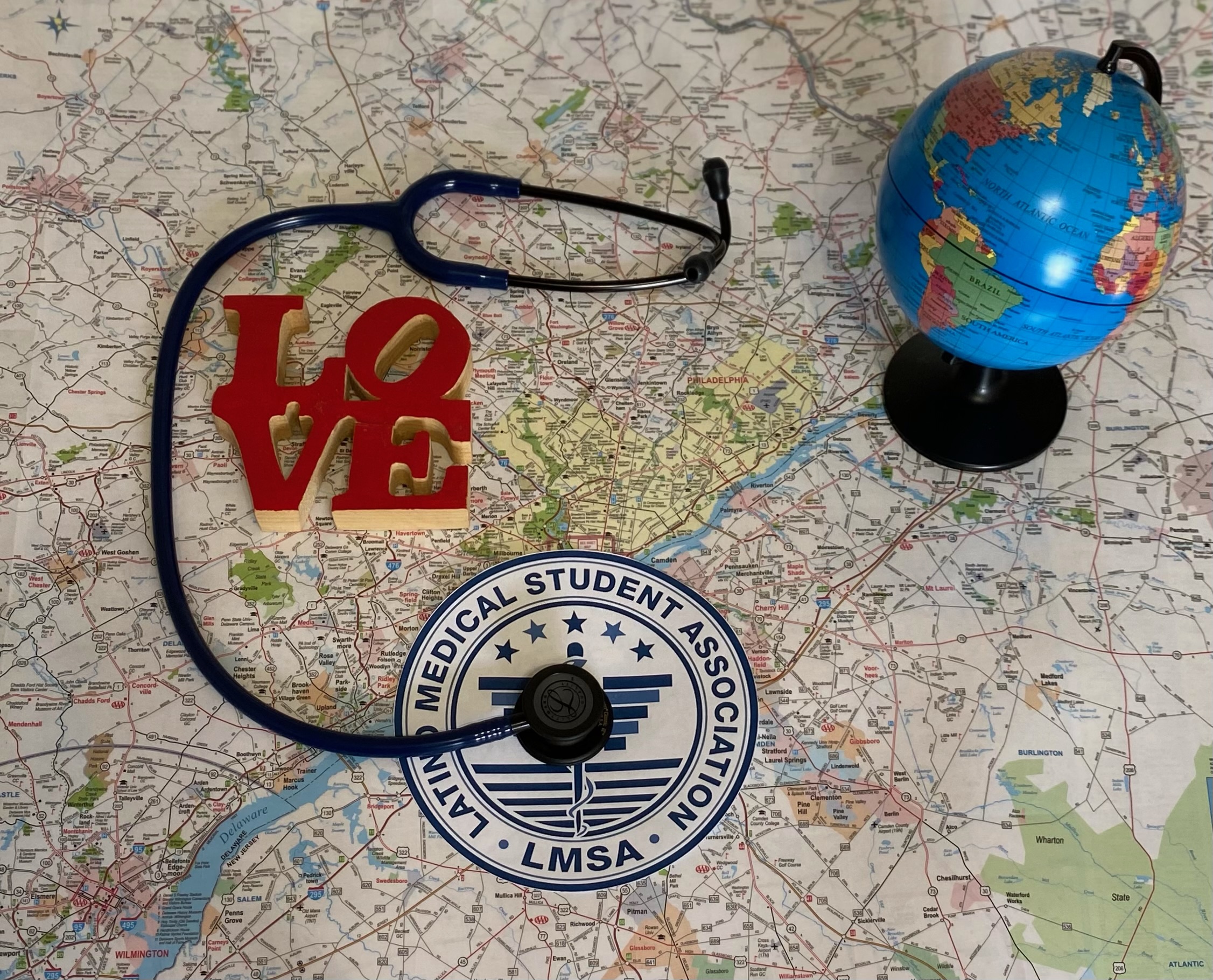 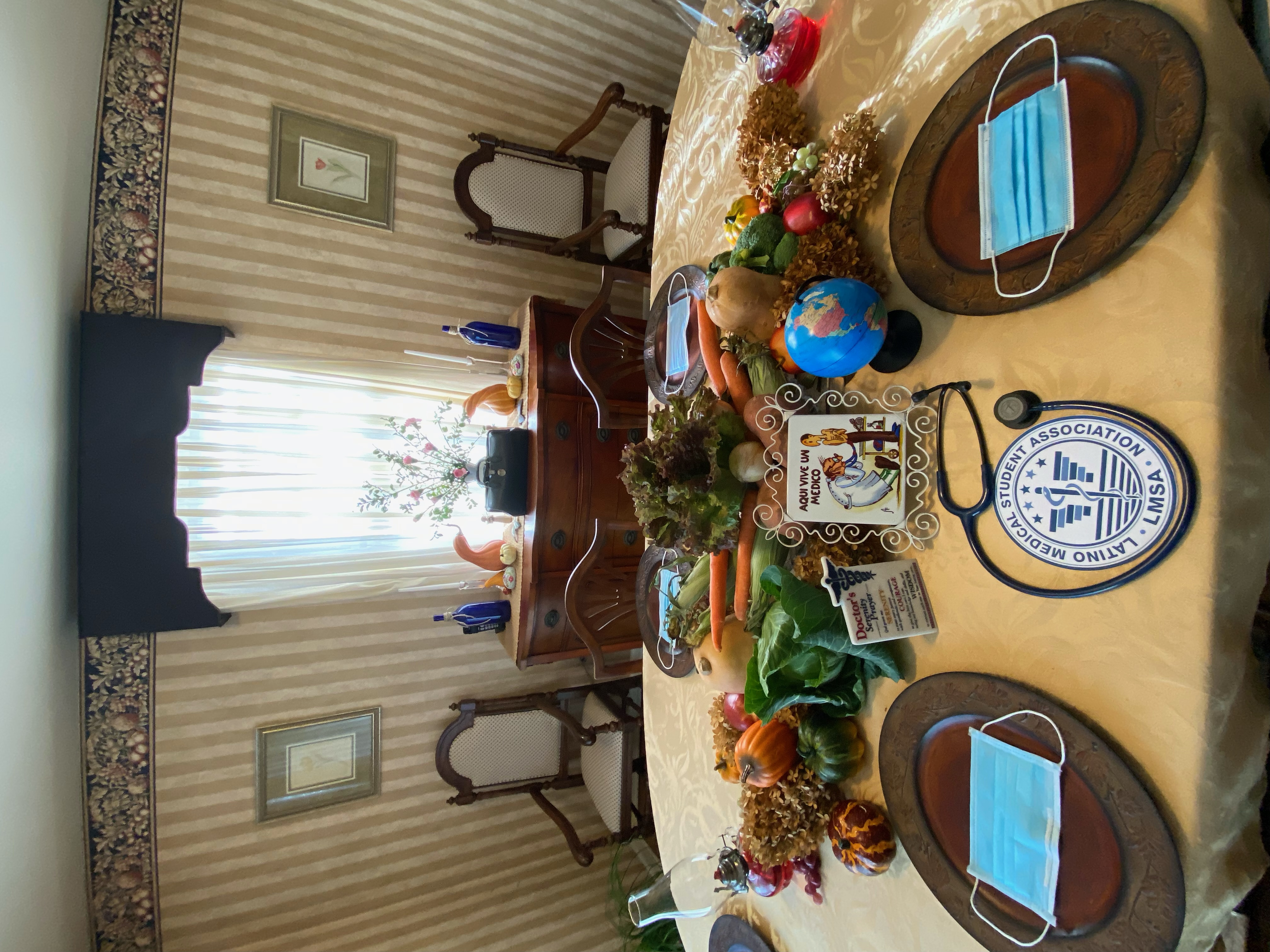 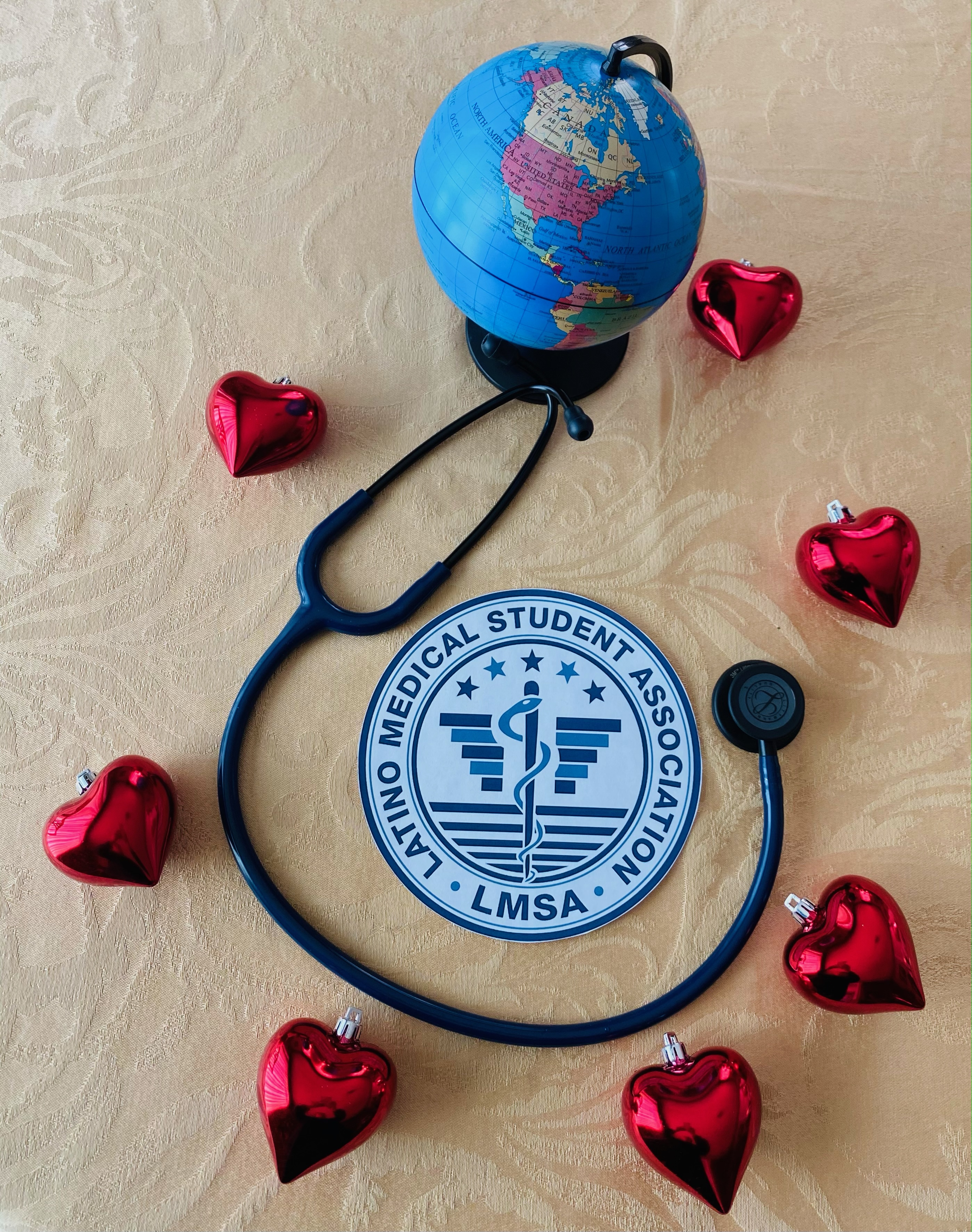 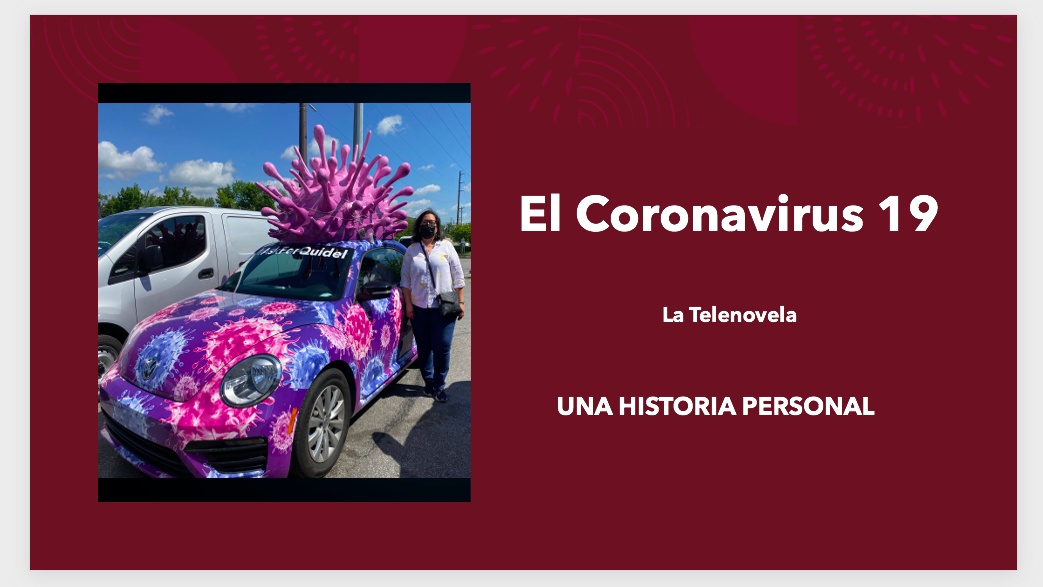 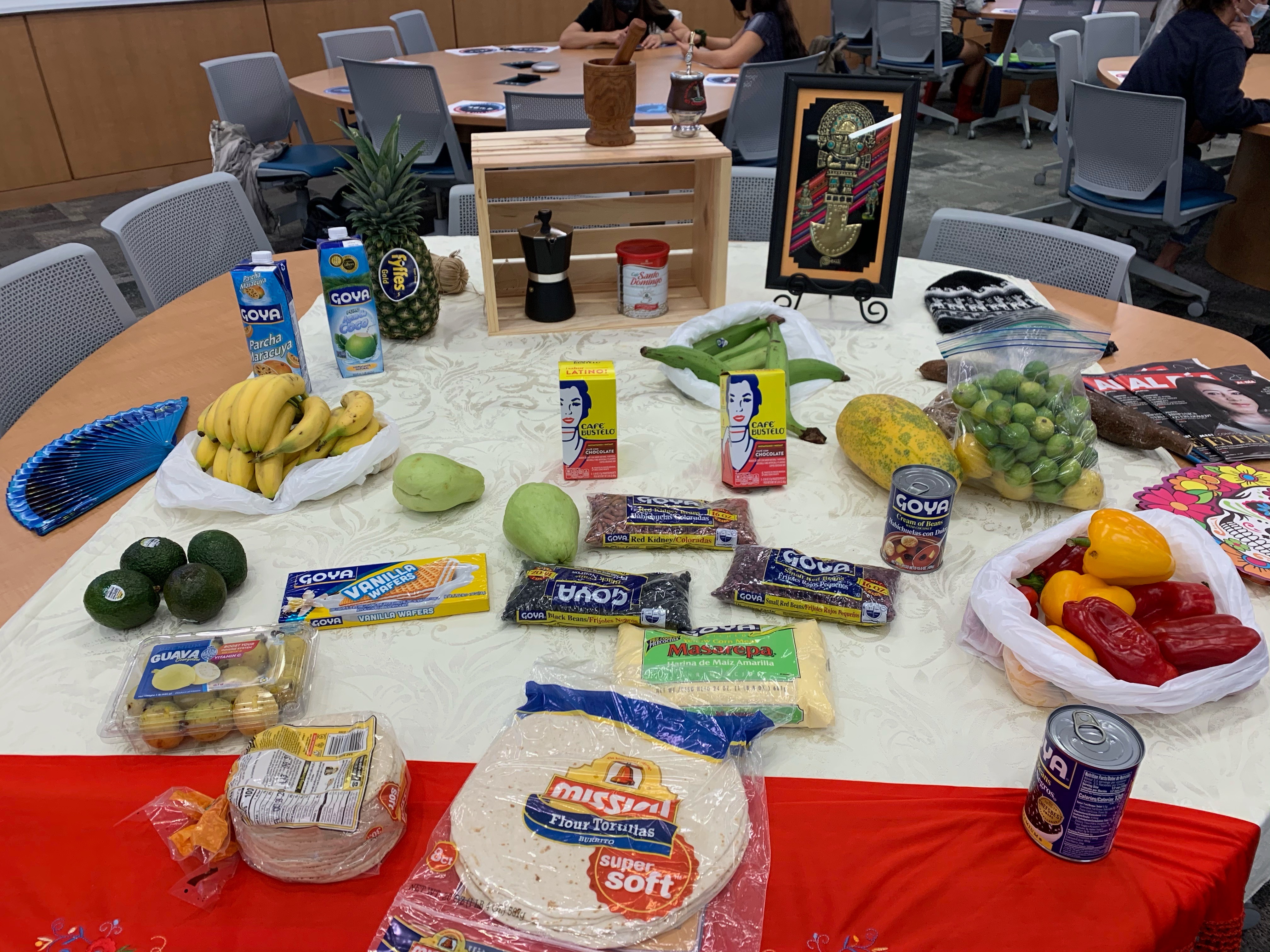 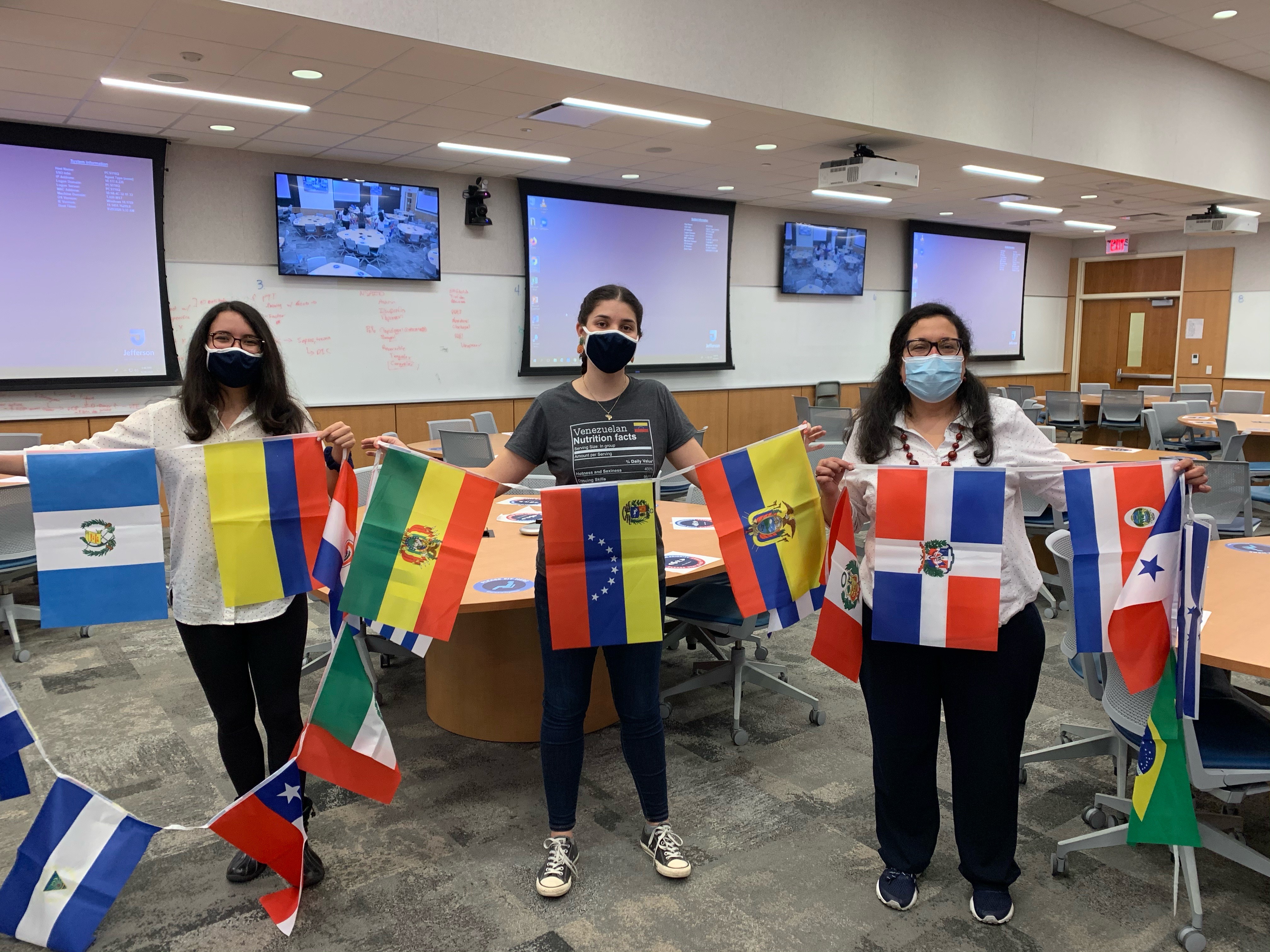 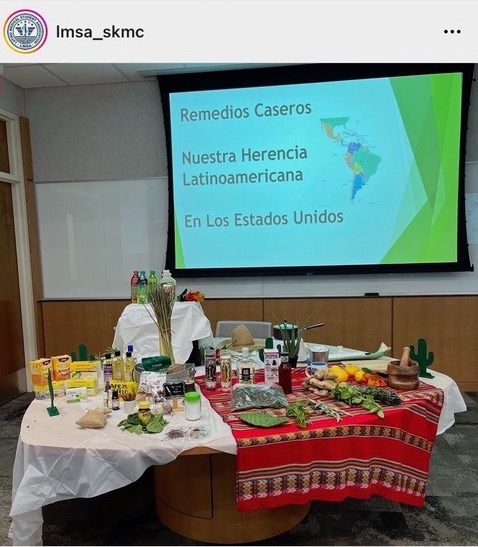 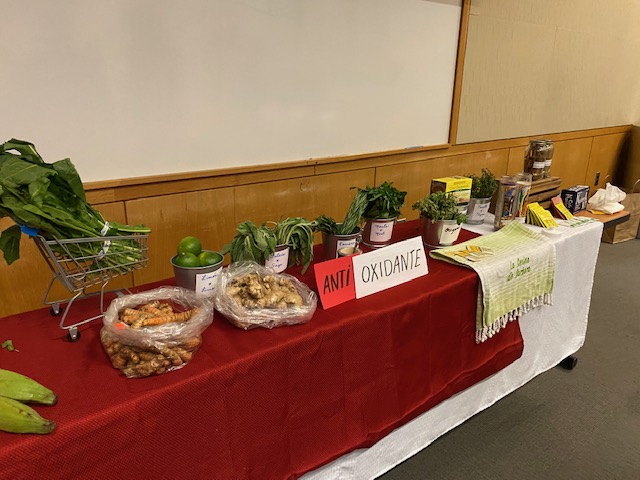 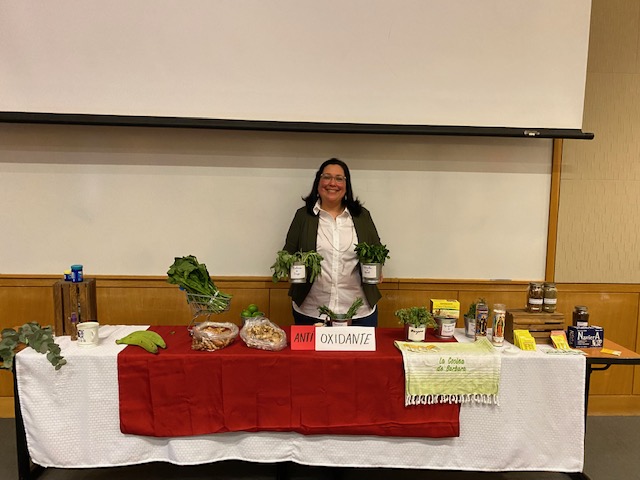 “There is power in being seen, and there is strength in documenting our stories”
-Kennedi Carter-
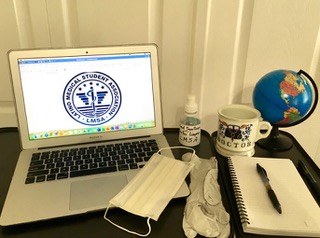 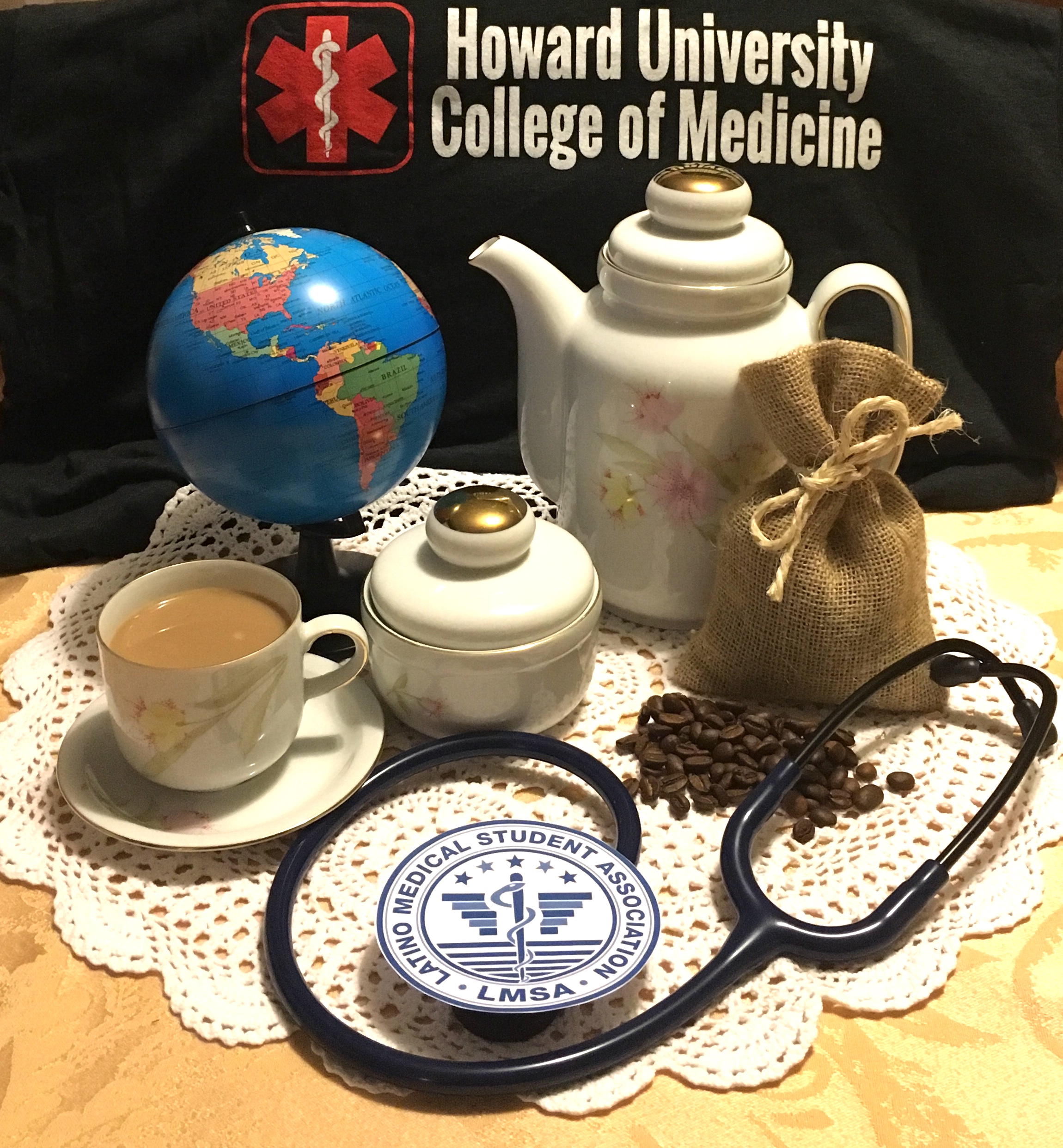 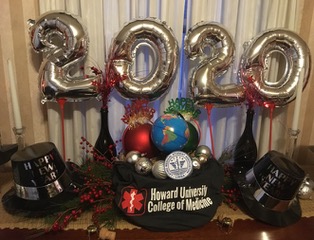 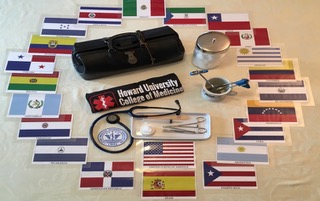 “If you talk to a man in a language he understands, that goes to his head.
If you talk to him in his own language, that goes to his heart.”

-Nelson Mandela
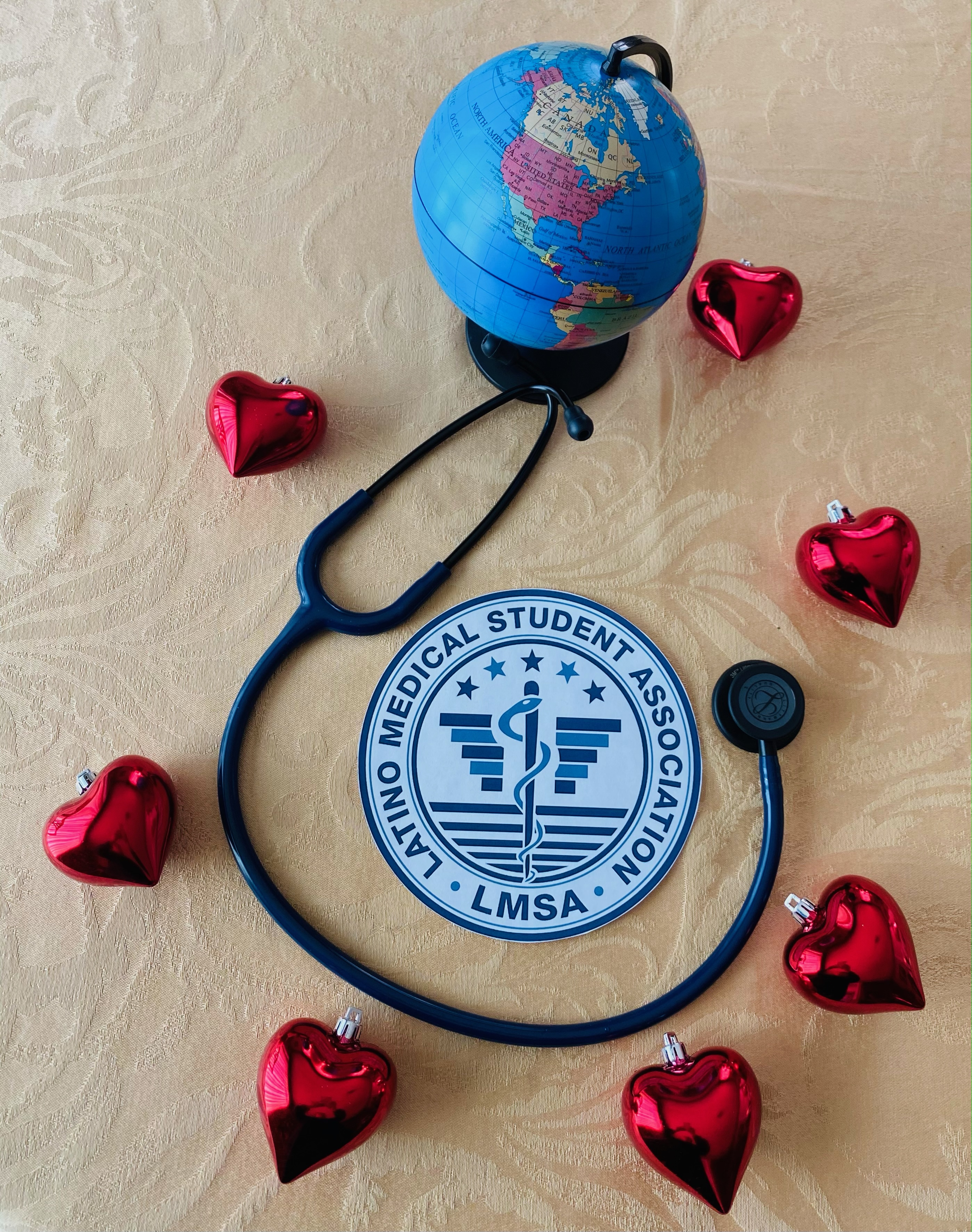 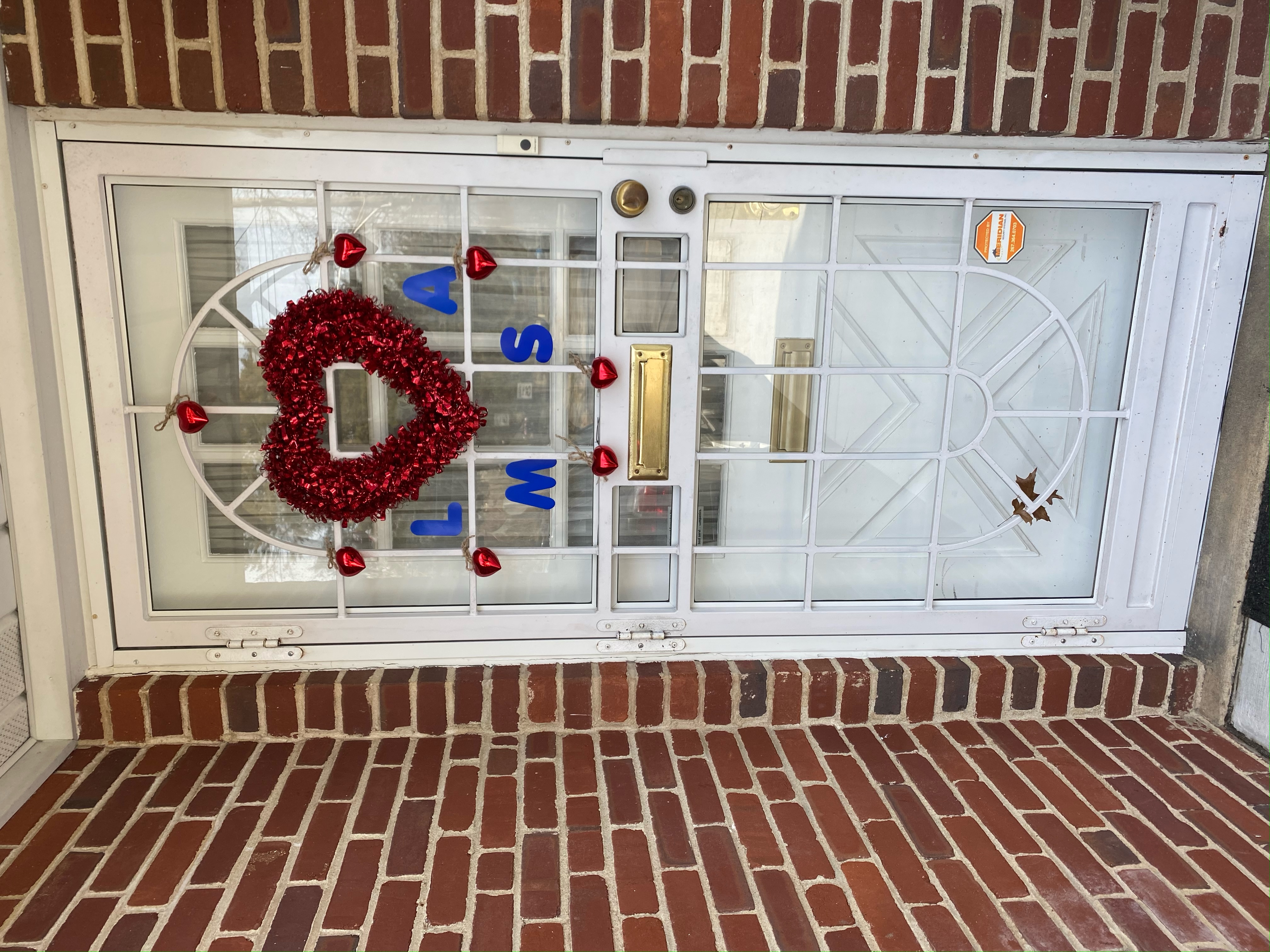 https://www.aamc.org/data-reports/workforce/report/diversity-medicine-facts-and-figures-2019

https://www.pewresearch.org/short-reads/2022/09/23/key-facts-about-u-s-latinos-for-national-hispanic-heritage-month/